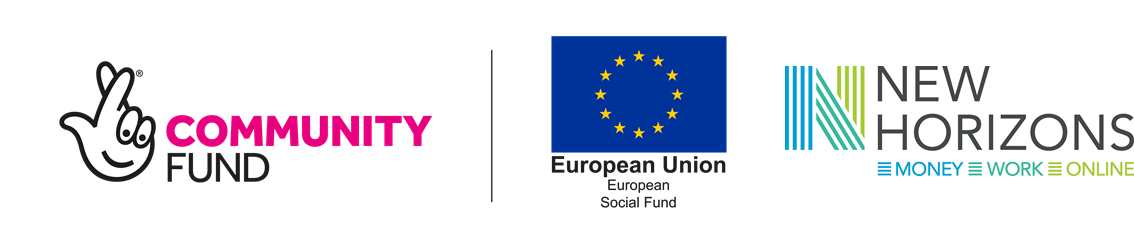 NEW HORIZONSFeedback from MOW Evaluation Tool: Oct 16-Sep 19
Evaluation Form Feedback: Oct16-Oct 19
Prepared by: Ann Grimsdale
New Horizons Project Officer, CHS Group
December 2019
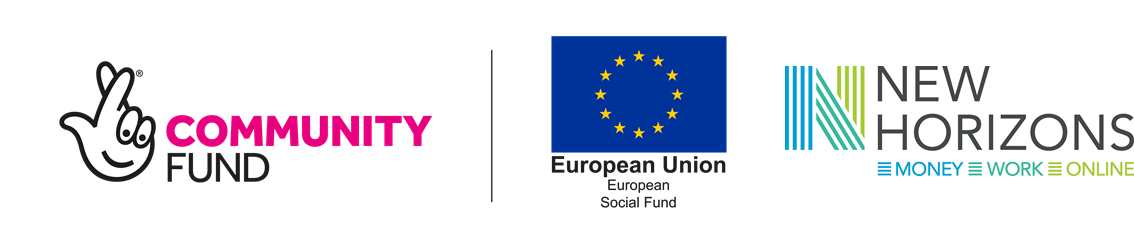 Mean Score changes
This slide shows the changes in mean scores, from enrolment to engagement with New Horizons, for each MOW variable. It is organised from the lowest mean score on entry to the highest. The relatively strongest increases are for stress, meeting monthly costs (endsmeet), and getting help and advice. It also shows that even those which started most strongly (getting deals, and banking) record uplifts which help them to land in ‘strongly’ green territory post engagement. That said, there is still headroom for all of these measures to improve further (and it will be interesting to discover what happens over time once participants leave the project).
2
Base: Engagers (approx. 190).  Entry Mean score and Latest Mean Score.   1=This causes me problems, 4=I am not sure, 7=I am good at this
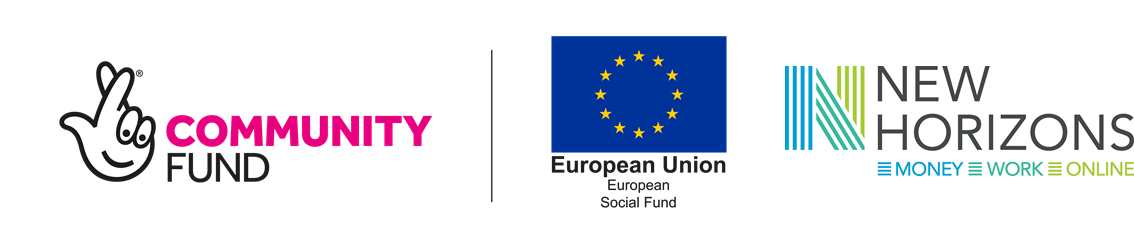 Margin comparisons
This chart compares the percentage stating they are at the very lowest rung of the MOW ladder at the outset of the project with the percentage claiming the very top box of the MOW ladder, post engagement.
3
Base: ALL entry (approx. 450).  ENGAGERS post (approx. 190).
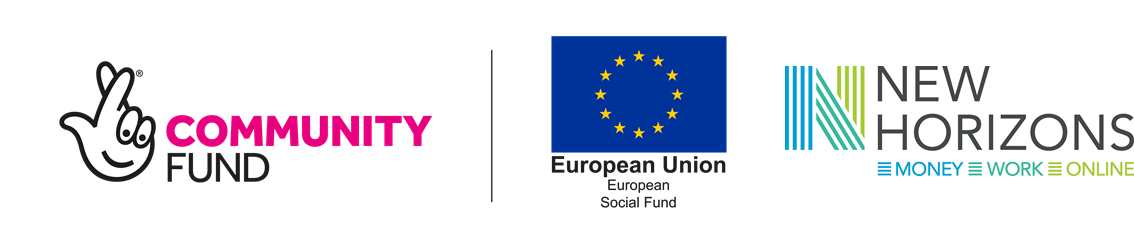 Enjoyed most
This chart uses the SERVQUAL RATER framework for analysis of service dimensions. It breaks down the quality of service into 5 key dimensions (Reliability, Assurance, Tangibles, Empathy, Responsiveness) and shows the key themes emerging from participants’ comments (in response to the question, What did you enjoy most about working with the Coach?). As may be seen, the way in which the coaches work (caring and helpful) is just as important as their ability to find solutions and impart knowledge to New Horizons’ clients.
Main themes: Coach understanding, knowledgeable, explained things well, gave me confidence
Main themes: Sorted out debt/got DRO/grants/sorted out paperwork/ budget/how to use computer
Main themes: Coach caring/didn’t judge/felt listened to/friendly & caring
Main themes: Coach helpful/whatever help I needed/very supportive/ always there for me
4
Parasuraman, A., Zeithaml, V. A., & Berry, L. L. (1985). A conceptual model of service quality
Base: ALL completing Exit Evaluation Form (approx. 199 by Oct 19)
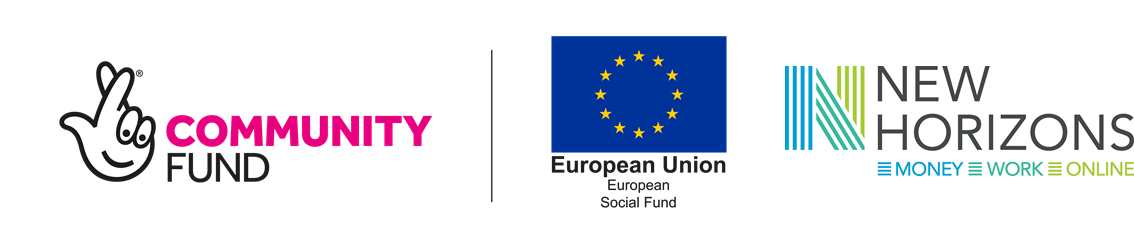 Enjoyed mostSome verbatims
Friendly, relaxed, informative talk with concerns to improve my development.
When I started I didn't want to face up to my situation. Building trust with my coach and addressing issues has improved my life.
I got a push to push myself to build my confidence on contacting my service providers etc and sort out my debts.
Very knowledgeable, helped explain tasks, etc.
I enjoyed being able to find out things I didn't know about and having the stress and worry taken from me.
Calm, no judgement, not rushed, felt safe
The Coach was warm and welcoming and a lot more understanding than I'd expected of my situation.
Having things explained to me so that I was able to understand. Helped  and supported me and built up my confidence.
My coach was so helpful and understanding. I enjoyed the confidence that she instilled in me, to do new things and be more persistent.
Learning new things, how to use wi-fi, using credit card in safe way, buying things online and the Coach has been wonderful.
Because it was one to one in my own home - with an understanding person who helped me to access services which could help me
5
Base: ALL completing Exit Evaluation Form (approx. 199 by Oct 19)